Guidelines:-
The below given slides are for your reference.
Follow this template for your presentation.
Make the slides based on your given time limit (10-15 minutes).
 To make the slides more attractive do add more images than the sentences.
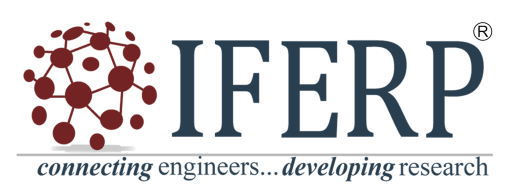 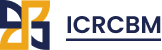 Research Article Title
1)Author and Coauthor name.
2)Guide name.
International Conference on Recent Challenges In Business & Management (ICRCBM-22)
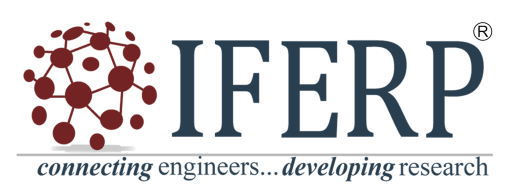 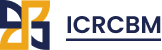 Biography:-
International Conference on Recent Challenges In Business & Management (ICRCBM-22)
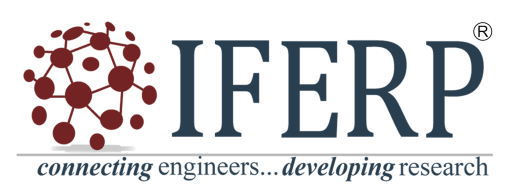 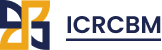 Abstract:-
International Conference on Recent Challenges In Business & Management (ICRCBM-22)
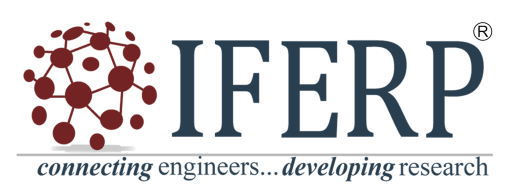 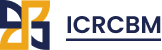 Description:-
International Conference on Recent Challenges In Business & Management (ICRCBM-22)
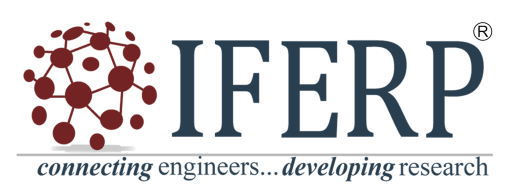 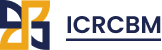 Conclusion:
International Conference on Recent Challenges In Business & Management (ICRCBM-22)
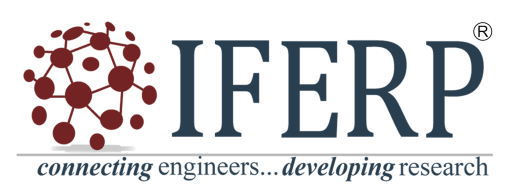 Appendix:
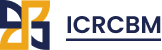 International Conference on Recent Challenges In Business & Management (ICRCBM-22)
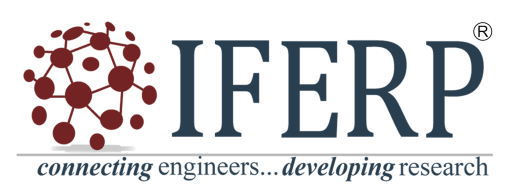 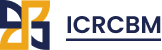 Thanking you…!!
All The Best for 
                     the best in you…!!
International Conference on Recent Challenges In Business & Management (ICRCBM-22)